1. ความเป็นมาของโครงการโรงเรียนคุณธรรมสำนักงานคณะกรรมการการศึกษาขั้นพื้นฐาน
เป็นการดำเนินงานเพื่อสืบสานพระราชปณิธาน  เดินตามรอยเบื้องพระยุคลบาทของพระบาทสมเด็จพระปรมินทรมหาภูมิพลอดุลยเดช  ตามพระราชประสงค์ของสมเด็จพระเจ้าอยู่หัว รัชกาลที่ 10 
การจัดการศึกษาเยาวชนของประเทศ ให้เป็นพลเมืองที่มีคุณภาพ มีความรู้ ความสามารถ เป็นคนดี คนเก่ง และมีความสุข 
จัดทำ “โครงการโรงเรียนคุณธรรม สพฐ.”  เพื่อพัฒนาโรงเรียนในระดับการศึกษาขั้นพื้นฐาน ให้นักเรียน ครู ผู้บริหารและบุคลากรทางการศึกษาตระหนักรู้ เข้าใจ และมีกระบวนการคิด อย่างมีเหตุผล ซึมซับคุณค่าแห่งคุณธรรมความดีอย่างเป็นธรรมชาติ และสร้างความรู้สึกผิดชอบ ชั่วดี  รวมทั้งสร้างเครือข่ายชุมชนองค์กรแห่งคุณธรรม  โดยประสานความร่วมมือจากหน่วยงาน และ องค์กรที่ทำงานด้านคุณธรรมอย่างเป็นรูปธรรมที่ชัดเจน
กรอบแนวคิดของโครงการโรงเรียนคุณธรรม สำนักงานคณะกรรมการการศึกษาขั้นพื้นฐาน
วัตถุประสงค์ของโครงการโรงเรียนคุณธรรม สำนักงานคณะกรรมการการศึกษาขั้นพื้นฐาน
1) เพื่อให้ผู้บริหาร ครู และนักเรียน ตระหนักรู้ เข้าใจ และมีกระบวนการคิด อย่างมีเหตุผล ซึมซับคุณค่าแห่งคุณธรรมความดีอย่างเป็นธรรมชาติสร้างความรู้สึกผิดชอบชั่วดี และภูมิใจในการท้าความดี  
     2) เพื่อให้ผู้บริหาร ครู และนักเรียนสร้างเครือข่ายชุมชนองค์กรแห่งคุณธรรม  โดยขอความร่วมมือจากหน่วยงาน และองค์กรที่ทำงานด้านคุณธรรมอย่างเป็นรูปธรรมชัดเจน และมีความต่อเนื่อง
ตัวชี้วัดความสำเร็จของโครงการโรงเรียนคุณธรรม สำนักงานคณะกรรมการการศึกษาขั้นพื้นฐาน
1) จำนวนนักเรียนที่ได้รับการพัฒนาให้มีพฤติกรรมที่พึงประสงค์ในโรงเรียนเพิ่มขึ้น      
          2) จำนวนผู้บริหาร ครู และบุคลากรทางการศึกษาที่ได้รับการพัฒนาให้มีพฤติกรรม ที่พึงประสงค์ในโรงเรียนเพิ่มขึ้น       
          3) จำนวนผู้บริหาร ครู และนักเรียน ที่ได้รับการปลูกฝังคุณธรรม 5 ประการ คือ ความพอเพียง ความกตัญญู ความซื่อสัตย์สุจริต ความรับผิดชอบ อุดมการณ์คุณธรรม
ตัวชี้วัดโรงเรียนคุณธรรม สำนักงานคณะกรรมการการศึกษาขั้นพื้นฐาน
1) มีอุดมการณ์คุณธรรมในการพัฒนาในโรงเรียนคุณธรรม 
   2) มีกลไกและเครื่องมือในการปฏิบัติคุณธรรมจริยธรรมร่วมกันทั้งโรงเรียน  
   3) มีพฤติกรรมที่พึงประสงค์ด้านความพอเพียง ความกตัญญู และความซื่อสัตย์ 
         สุจริตในโรงเรียนเพิ่มขึ้น 
   4) พฤติกรรมที่ไม่พึงประสงค์ลดน้อยลง 
   5) มีกระบวนการมีส่วนร่วม และสร้างความรับผิดชอบจากผู้เกี่ยวข้องในโรงเรียน 
   6) มีองค์ความรู้ นวัตกรรมด้านคุณธรรมฯ และบูรณาการไว้ในชั้นเรียน 
   7) เป็นแหล่งเรียนรู้ด้านคุณธรรมฯ
โครงการ และกิจกรรมเพื่อขับเคลื่อนโครงการโรงเรียนคุณธรรมสำนักงานคณะกรรมการการศึกษาขั้นพื้นฐาน
1 โครงการสร้างคนดี ให้บ้านเมือง 10,000 คน 10,000 โรงเรียน
 วัตถุประสงค์ เพื่อพัฒนานักเรียนให้รู้และเข้าใจ ในการคิดค้น เลือกใช้ ผลิตนวัตกรรม คุณธรรมพร้อมทั้งสามารถนำไปแลกเปลี่ยนเรียนรู้กับนานาชาติได้ 
2โครงการเสริมสร้างคุณธรรมให้ผู้บริหาร ครู และบุคลากรทางการศึกษา"โรงเรียนคุณธรรม สพฐ." 
    วัตถุประสงค์ เพื่อให้ผู้บริหาร ครู และบุคลากรทางการศึกษา จำนวน 100,000 คน จาก สำนักงานเขตพื้นที่การศึกษาทุกเขต สร้างเครือข่ายและการมีส่วนร่วม 
3 โครงการสร้างความเข้มแข็งให้โรงเรียนคุณธรรม สพฐ. 
   วัตถุประสงค์ สำนักงานเขตพื้นที่การศึกษา จ้านวน 225 เขต และโรงเรียนคุณธรรม จำนวน 10,000 โรงเรียน ผ่านการประเมินคุณธรรม
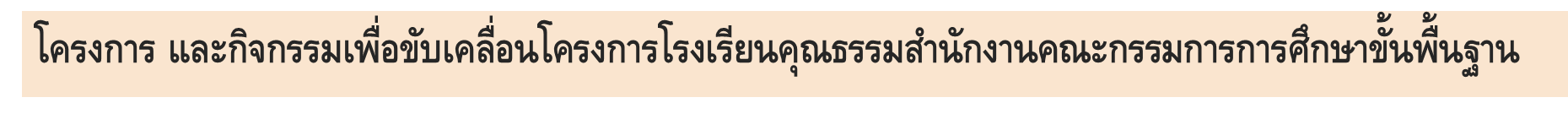 4 โครงการพัฒนาระบบฐานข้อมูลโครงการโรงเรียนคุณธรรม สพฐ.
   วัตถุประสงค์ เพื่อให้มีข้อมูลที่เป็นปัจจุบัน และสะดวกต่อการพัฒนาสำนักงานเขตพื้นที่การศึกษา 
5 โครงการพัฒนานวัตกรรมสร้างเครือข่ายกับหน่วยงานภายนอก 
วัตถุประสงค์ เพื่อพัฒนานวัตกรรมการสร้างเครือข่ายและการมีส่วนร่วมกับหน่วยงานภายนอก
กิจกรรม โครงการโรงเรียนคุณธรรมสำนักงานเขตพื้นที่การศึกษาประถมศึกษาสตูล ประจำปีงบประมาณ  2560
1. จัดอบรมวิทยากรแกนนำเครือข่ายสถานศึกษา จำนวน 16 เครือข่ายๆละ 1 โรงเรียนๆละ 3 คน รวม 48 คน เวลา 2  วัน
2. การจัดอบรมผู้บริหารโรงเรียน และครู เครือข่ายสถานศึกษา  จำนวน  450 คน
3. คัดเลือกโรงเรียนคุณธรรมต้นแบบเครือข่ายสถานศึกษา ระดับเขตพื้นที่การศึกษา จำนวน 16 เครือข่ายๆละ 1 โรงเรียน
4. จัดอบรมผู้บริหารโรงเรียน และครู โรงเรียนคุณธรรมต้นแบบเครือข่ายสถานศึกษา จำนวน 16 เครือข่ายๆละ 1 โรงเรียน เวลา 1 วัน(กิจกรรมคืนคุณธรรมสู่ห้องเรียน,กิจกรรมครอบครัวที่สาม (ครอบครัวคุณธรรม)
5. คัดเลือก 1 นวัตกรรมโรงเรียนคุณธรรมต้นแบบ ระดับเขตพื้นที่การศึกษา
6. จัดกิจกรรมค่ายยุวชนคนคุณธรรม นักเรียนโรงเรียนคุณธรรมต้นแบบเครือข่ายสถานศึกษา
7. กิจกรรมการศึกษาดูงาน การดำเนินกิจกรรมพัฒนานวัตกรรม การสร้างเครือข่าย และการมีส่วนร่วมกับมูลนิธิยุวสถิรคุณ  โรงเรียนคุณธรรมต้นแบบ 16 เครือข่าย ระดับเขตพื้นที่การศึกษา